Trajnostna mobilnost na Olgici s poudarkom na aktivnostih v RaP
Koordinatorica projekta na šoli:
Mateja Simonič 

Laško, april 2023
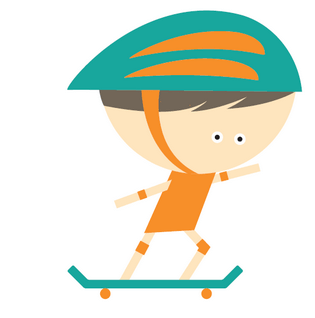 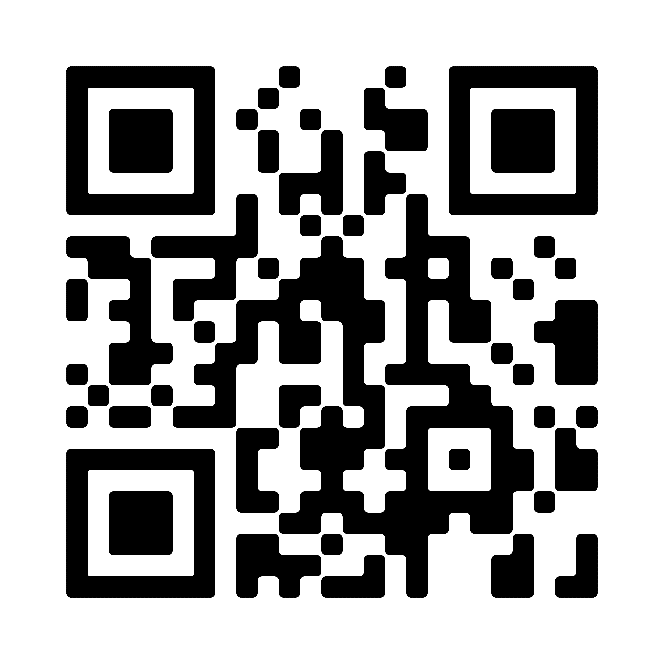 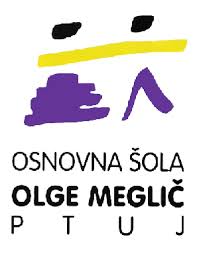 OŠ Olge Meglič („Olgica“) stoji sredi najstarejšega mesta
Število vključenih otrok: 387
Število oddelkov: 19 (od 1. do 9. razreda)
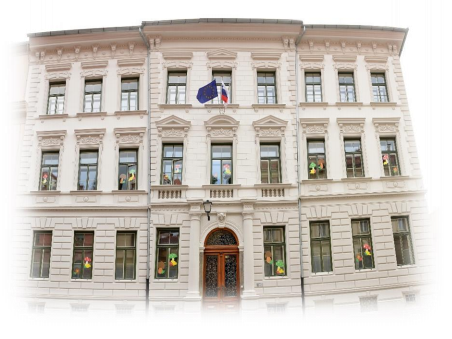 https://www.olgica.si/projekti/trajnostna-mobilnost/
[Speaker Notes: Navedite prednosti predstavitve za občinstvo: odrasle udeležence vsebina izobraževanja bolj zanima, če vedo, zakaj ali kako je to zanje pomembno.
Strokovno znanje predstavitelja v predmetu: v tem območju na kratko navedite svoje reference ali razložite, kaj jim lahko ponudite.]
Trajnostna mobilnost na Olgici
Več kot 30 aktivnosti iz področja TM po vertikali od 1. do 9. razreda
Sodelovanje s SPVCP MO Ptuj (mestno redarstvo, policijo, ZŠAM Ptuj), starši, zaposlenimi, drugimi zavodi, društvi … 
Povezovanje z že obstoječimi projekti (Varno na kolesu, Pasavček, Jumicar, Ulice otrokom, Mladim se dogaja, Varne šolske poti …).
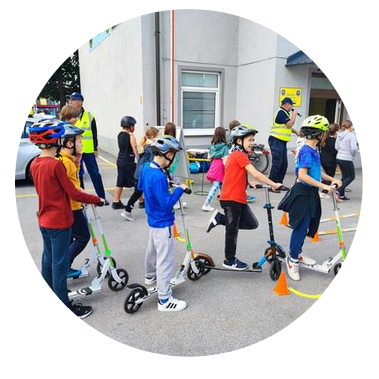 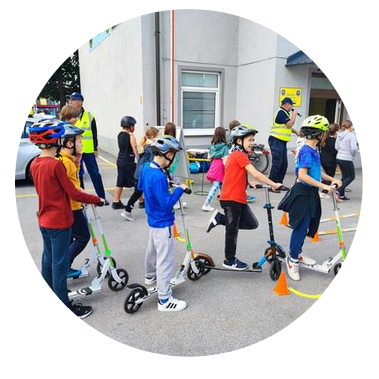 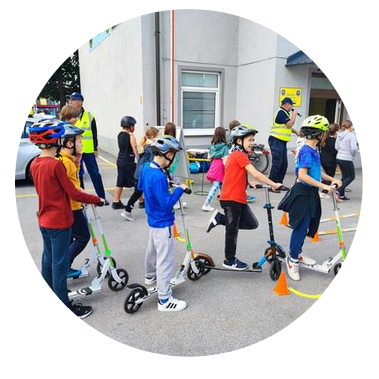 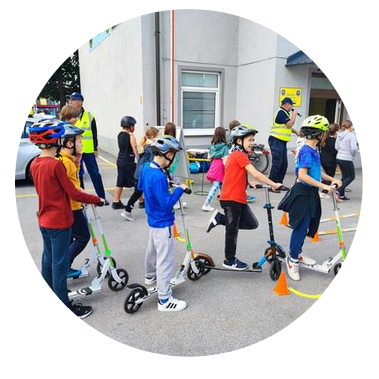 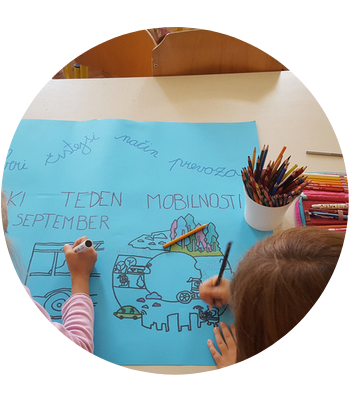 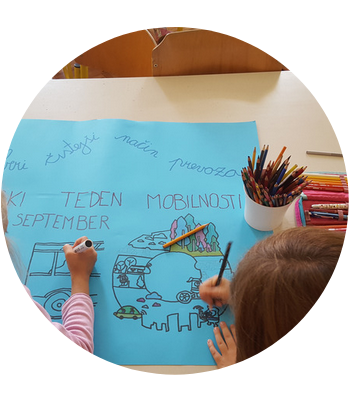 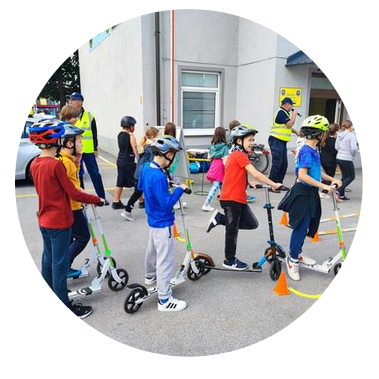 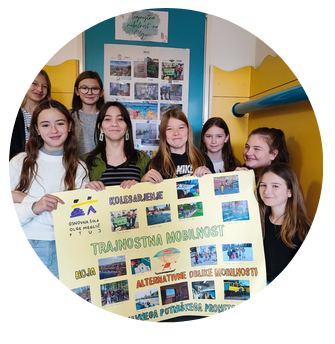 Vir: www.olgica.si
[Speaker Notes: Opisi lekcij naj bodo kratki.]
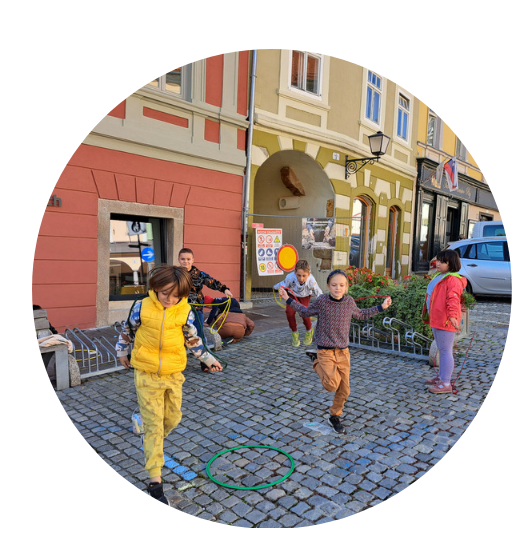 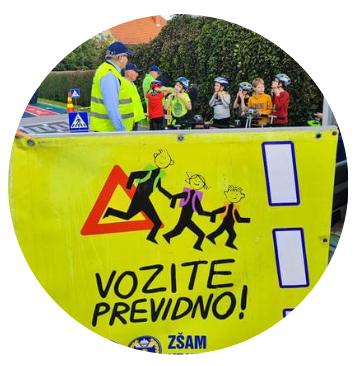 Varne šolske poti (4. razred)
Kolesarski izpit (5. razred)
Ulice otrokom (1.-3. razred)
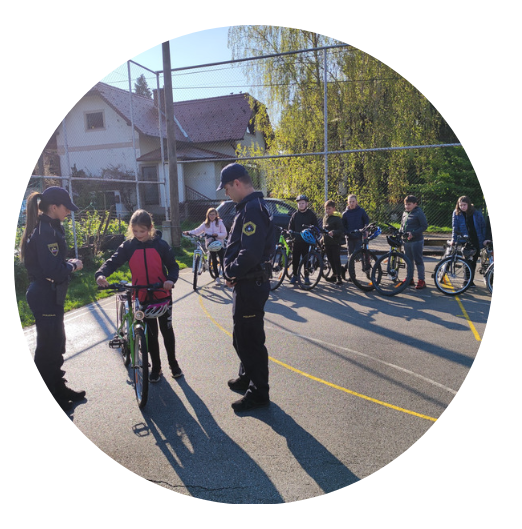 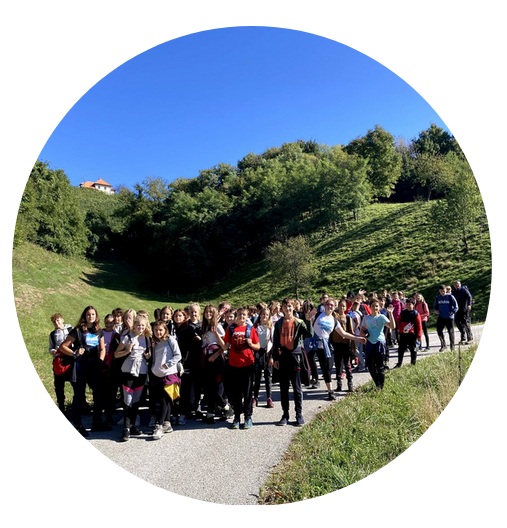 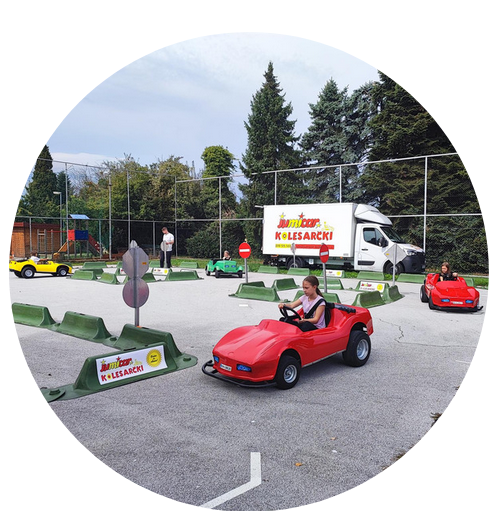 Jumicar (4. razred)
Spretnostni poligon (5. razred)
Pohod po haloški planinski poti (6.-9. razred)
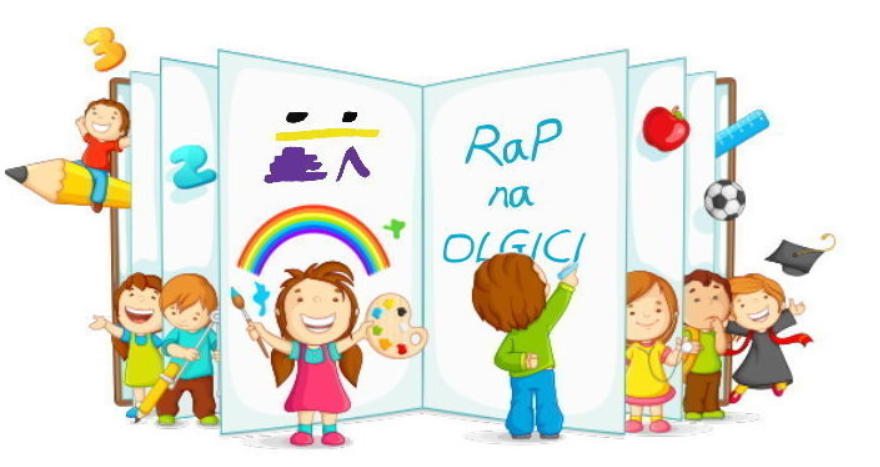 TM V RaP
Heterogene skupine (izjema 1. razredi)
Področje: Gibanje in zdravje za dobro psihično in fizično počutje
Izbirnost, glede na učenčeve interese, močna področja
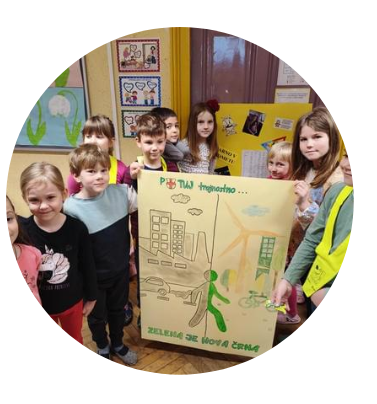 [Speaker Notes: Primeri ciljev
Na koncu te lekcije boste znali:
shraniti datoteke v spletni strežnik skupine.
Premakniti datoteke na drugo mesto v spletnem strežniku skupine.
Dati datoteke v skupno rabo v spletni strežnik skupine.]
Organizacija TM v RaP
Tabla z RaP dejavnostmi – Popoldanske dogodivščine  (2.-5. razred)
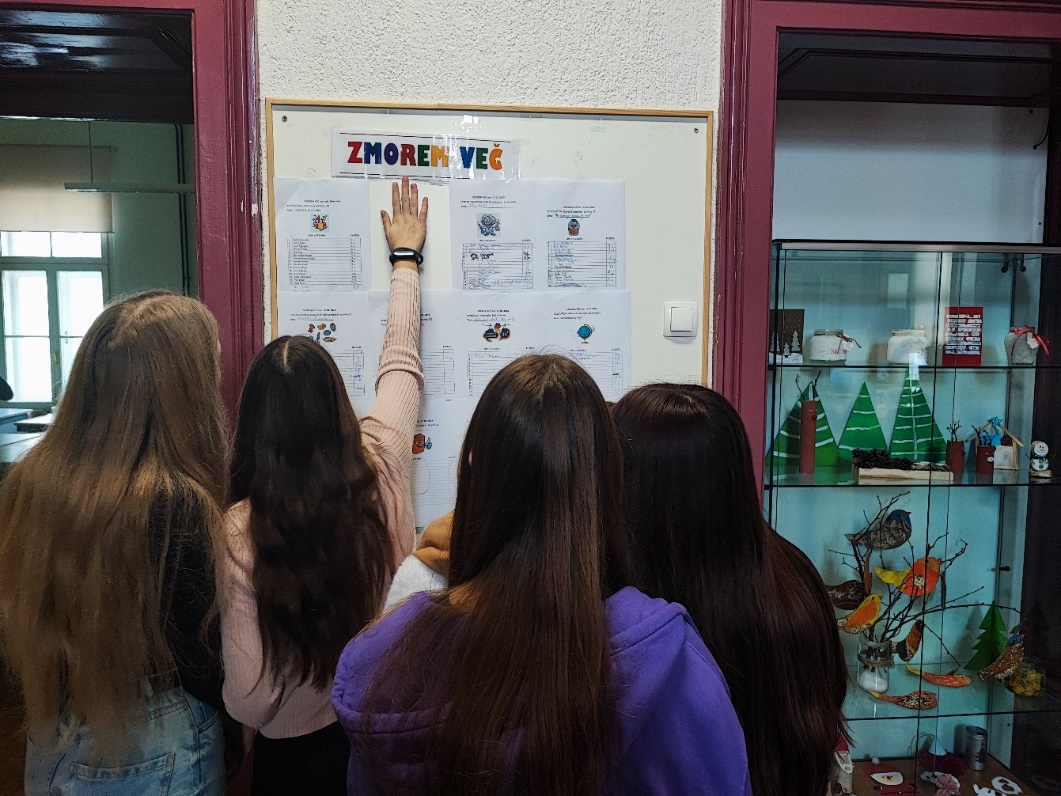 Tabla z RaP dejavnostmi – Popoldanske dogodivščine  (2.-5. razred)
Zmorem več (6.-9. razred)
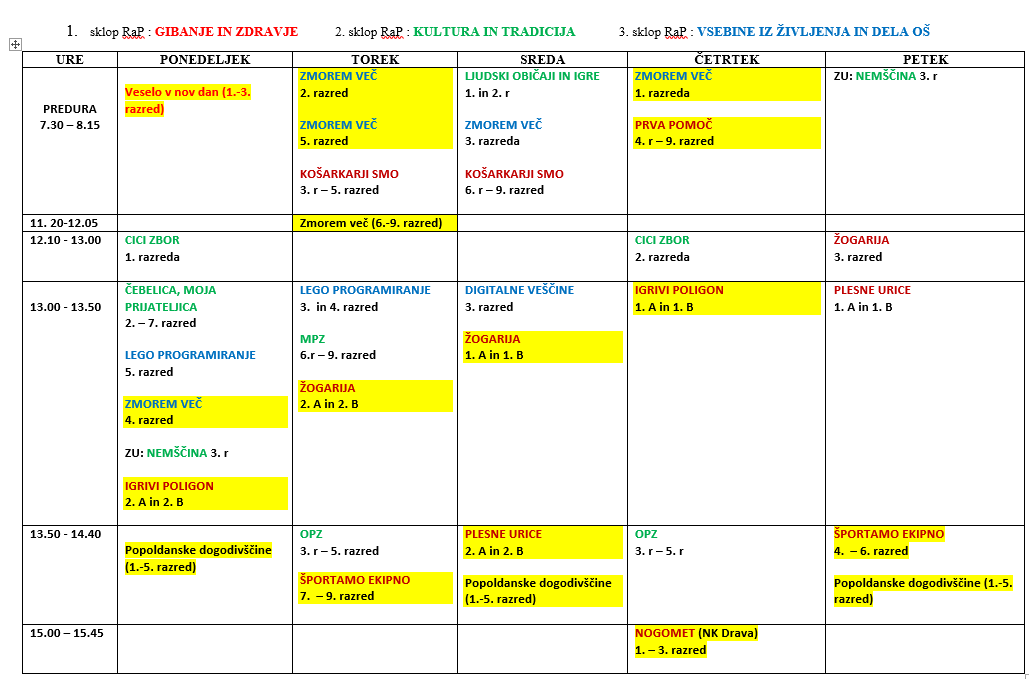 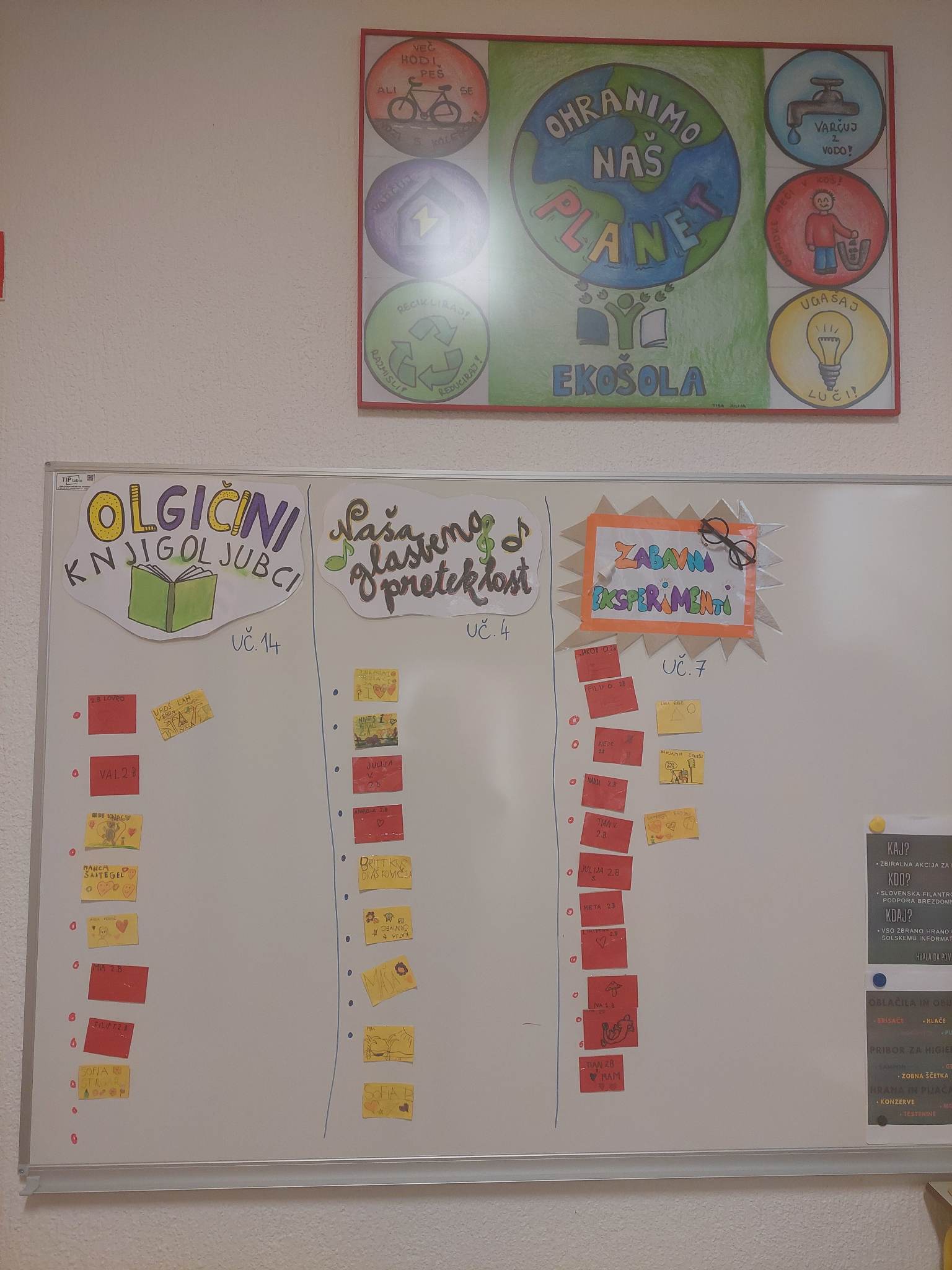 Popoldanske dogodivščine (2.-5.r)
Likovne kuharije
 Ptuj - moje mesto
Spoznajmo lokalni Pumptruck
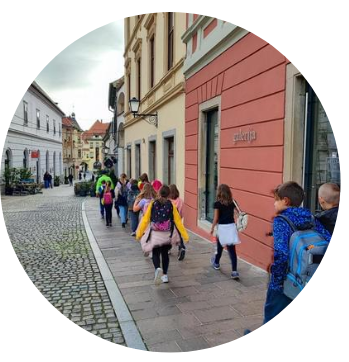 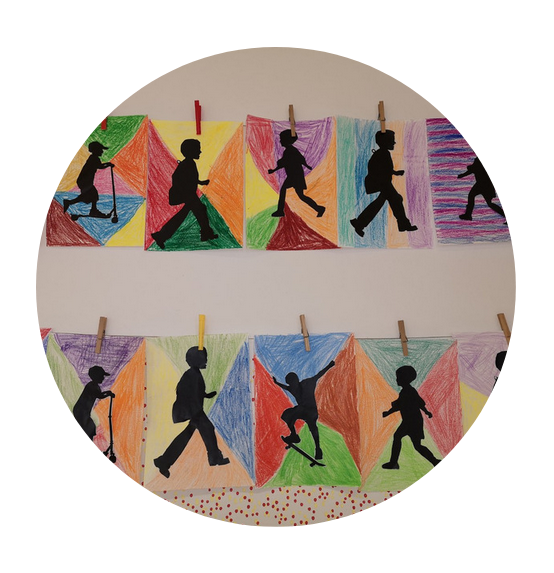 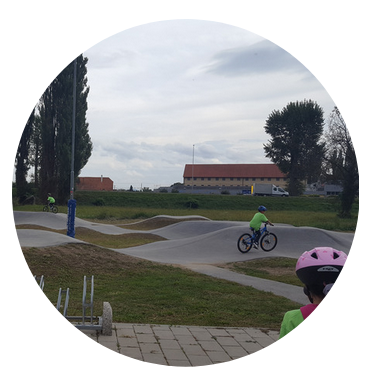 Ptuj - moje mesto
Likovne kuharije
Spoznajmo lokalni Pumptruck
Z Nahrbtnikom v hribe (Lovrenška jezera, pohod po Jurčičevi poti, Uršlja gora, Boč …)
Podnebni tek
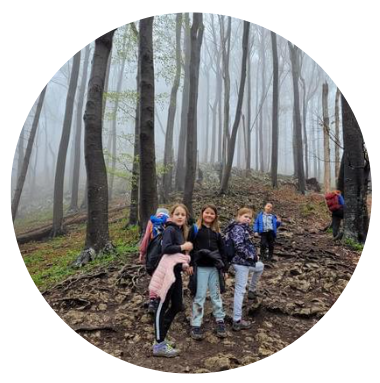 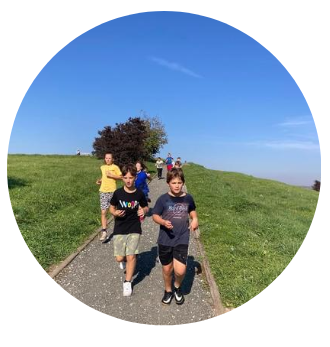 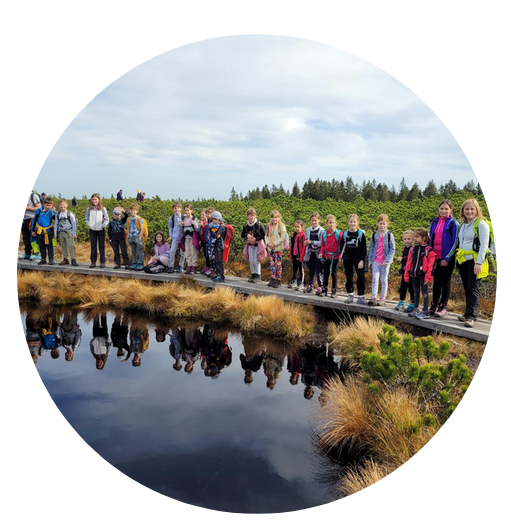 Podnebni tek – Čas se izteka  (5. razred)
Boč (2.-9. razred)
Lovrenška jezera (2.-9. razred)
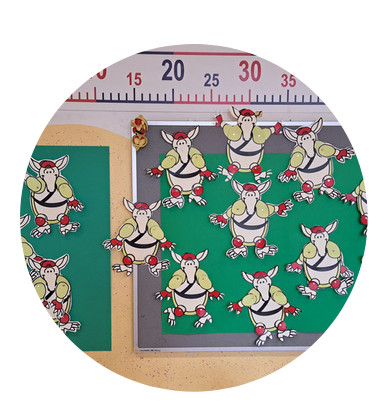 Pasavček
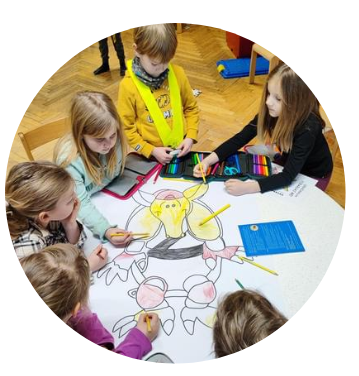 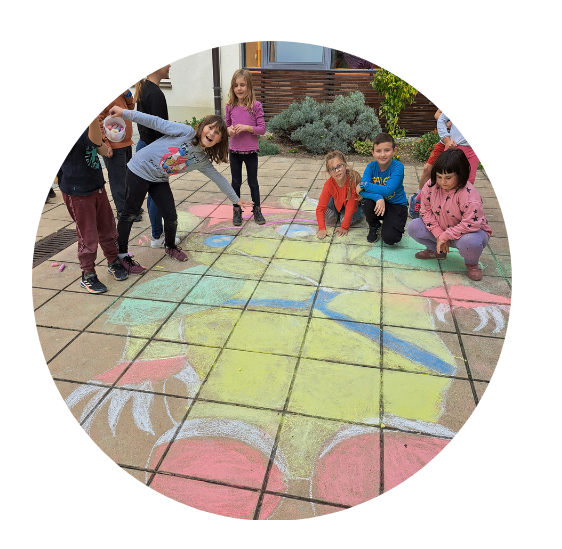 Pasavček (1.-3. razred)
Veselo v nov dan (1.-3. razred)
Pasavček (1.-3. razred)
Zmorem več (6.-9. r in. 1.-5r)
Olgoposel in Startup na Olgici (Ptuj to go – doživite Ptuj skozi zgodovino na trajnostni način)
Obeležitev svetovnega dneva Spomina na žrtve prometnih nesreč
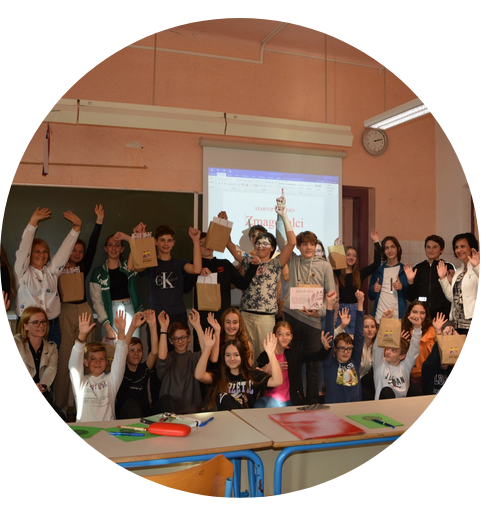 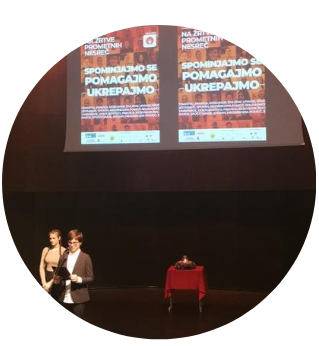 Startup na Olgici (7.-9. razred)
Slovestnost od dnevu spomina na žrtve prometnih nesreč
VARNO NA KOLESU
Opravljanje nalog v okviru projekta Varno na kolesu (Čelada je kul, anketni vprašalnik, Kolo in TM, Kolesarim in nabiram km_kolesarski izlet s starši, Kolesarjem prijazna šola, Tour po mojih krajih…)
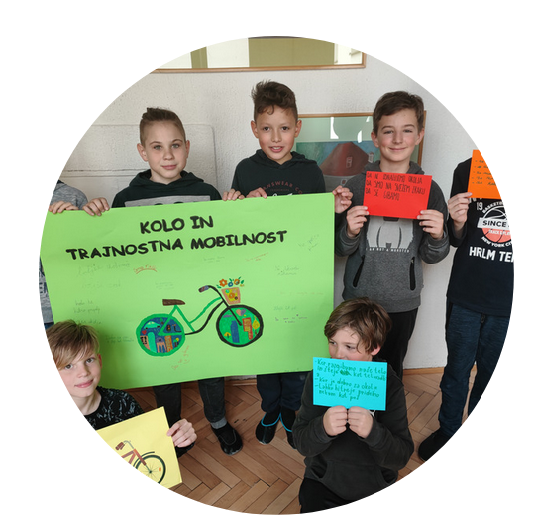 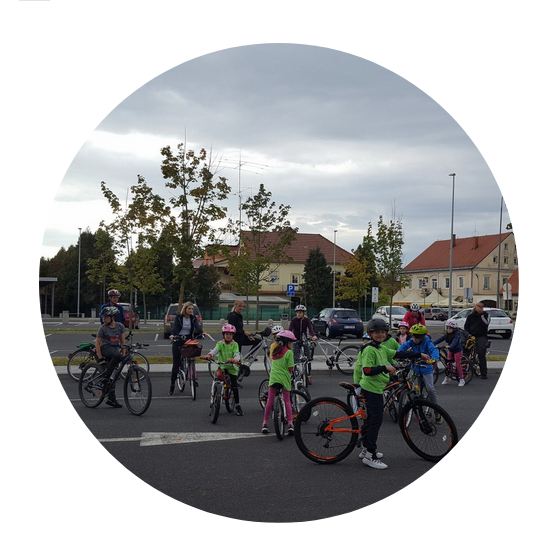 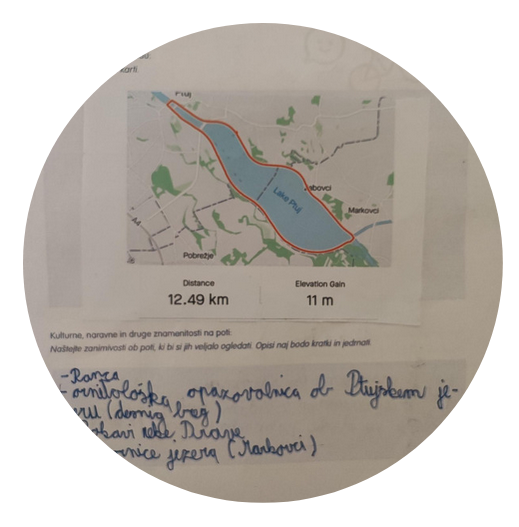 Opravljanje različnih nalog (5.-9. razred)
Kolesarski izlet s starši (1.-9. razred)
Tour po mojih krajih (6.-9. razred)
Vseslovenski zmagovalci projekta (5. razred)
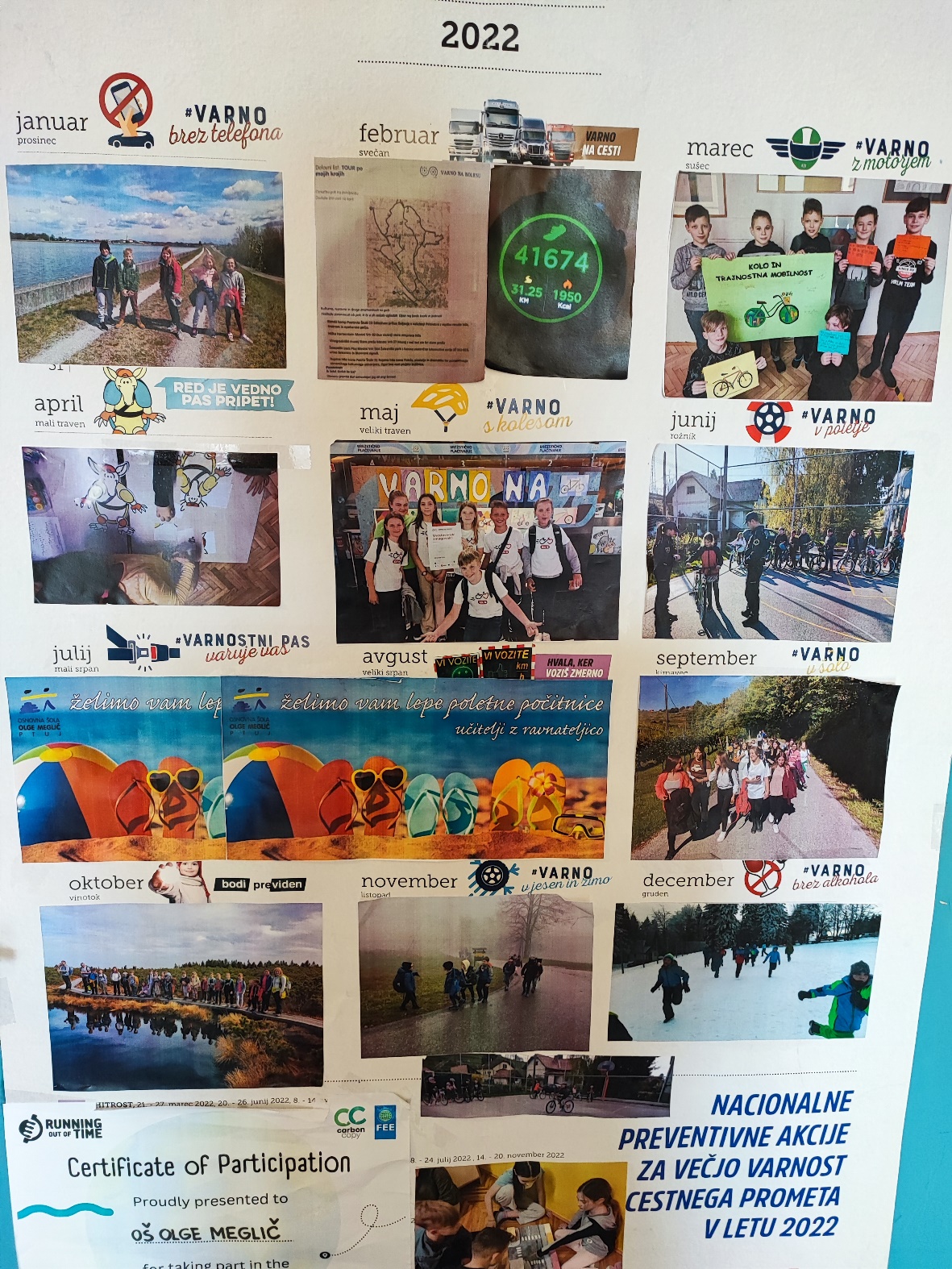 ETM
Štetje števila korakov
 Peš-kolo-skirca
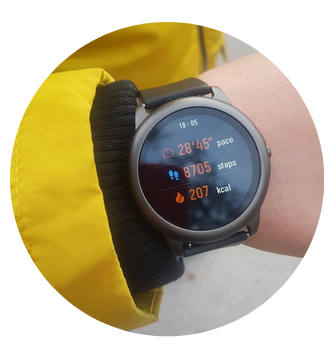 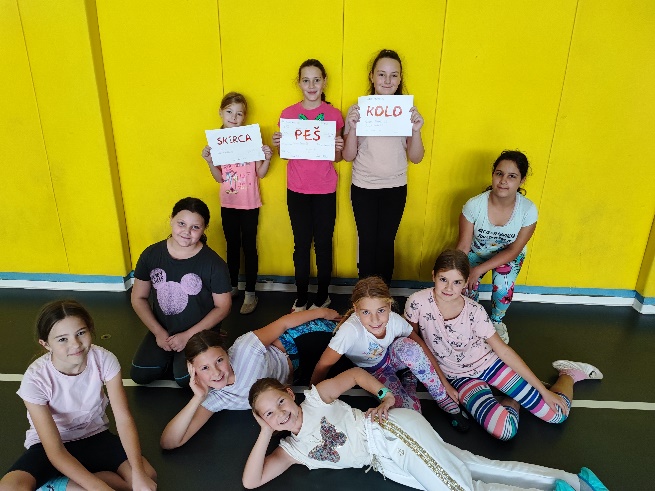 Štetje števila korakov
Peš, kolo, skirca
Koledar nekaterih aktivnosti v 2022
Pustni torek – obisk devetošolcev OŠ Selnica ob Dravi
Gostom smo pričarali utrip pustnega dogajanja na Ptuju in jim razkazali lepote našega mesta.
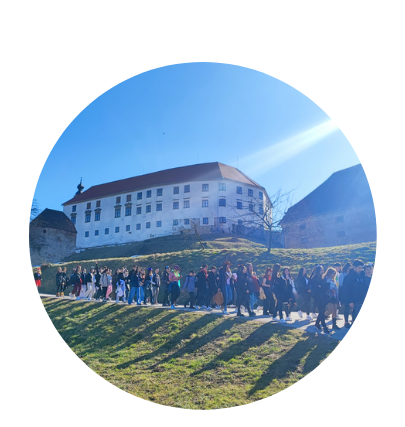 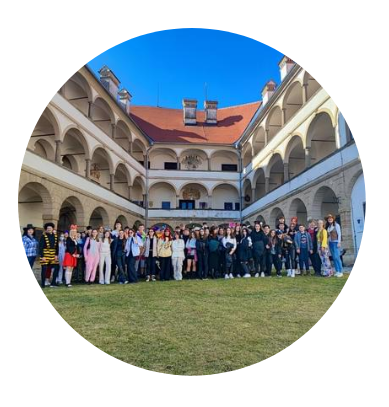 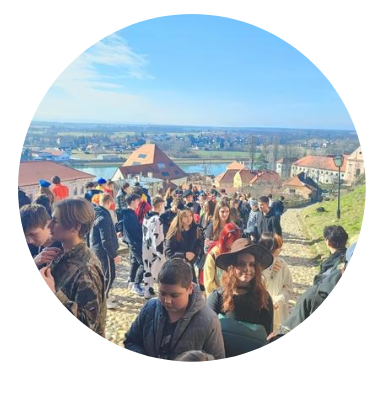 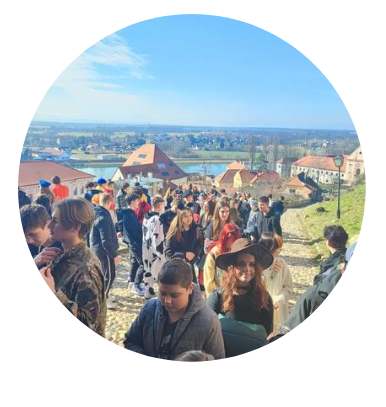 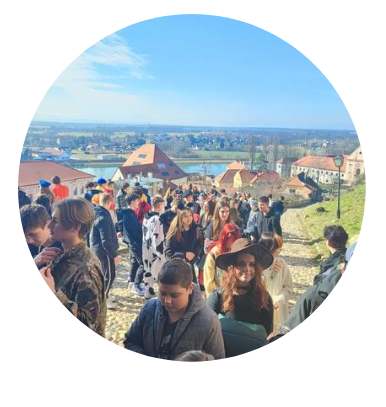 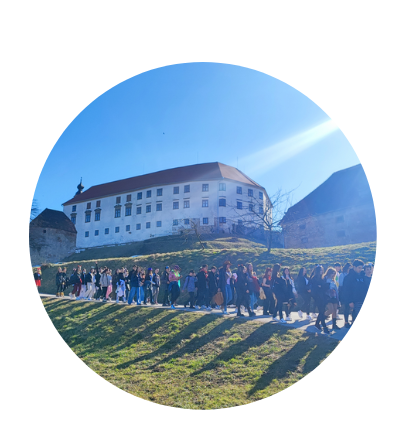 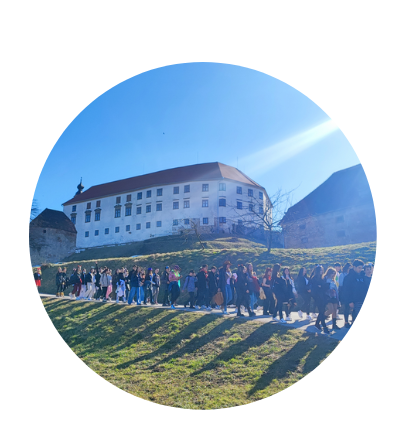 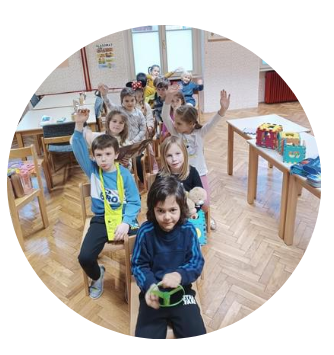 Kaj načrtujemo v prihodnje?
Obisk centra Varne vožnje na Vranskem (17. maj 2023)
Končni izleti po Sloveniji z vlakom (kjer je mogoče)
Medgeneracijski kolesarski izlet (1.-9. razredi) 
Aktivnost KOLO-VLAK (10 učencev III. VIO v sodelovanju z OŠ Moravče)
Štafetni tek okrog ptujskega jezera za vse ptujske OŠ
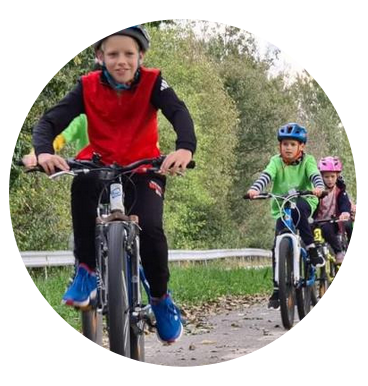 Vir fotografij: www.olgica.si
Hvala za vašo pozornost
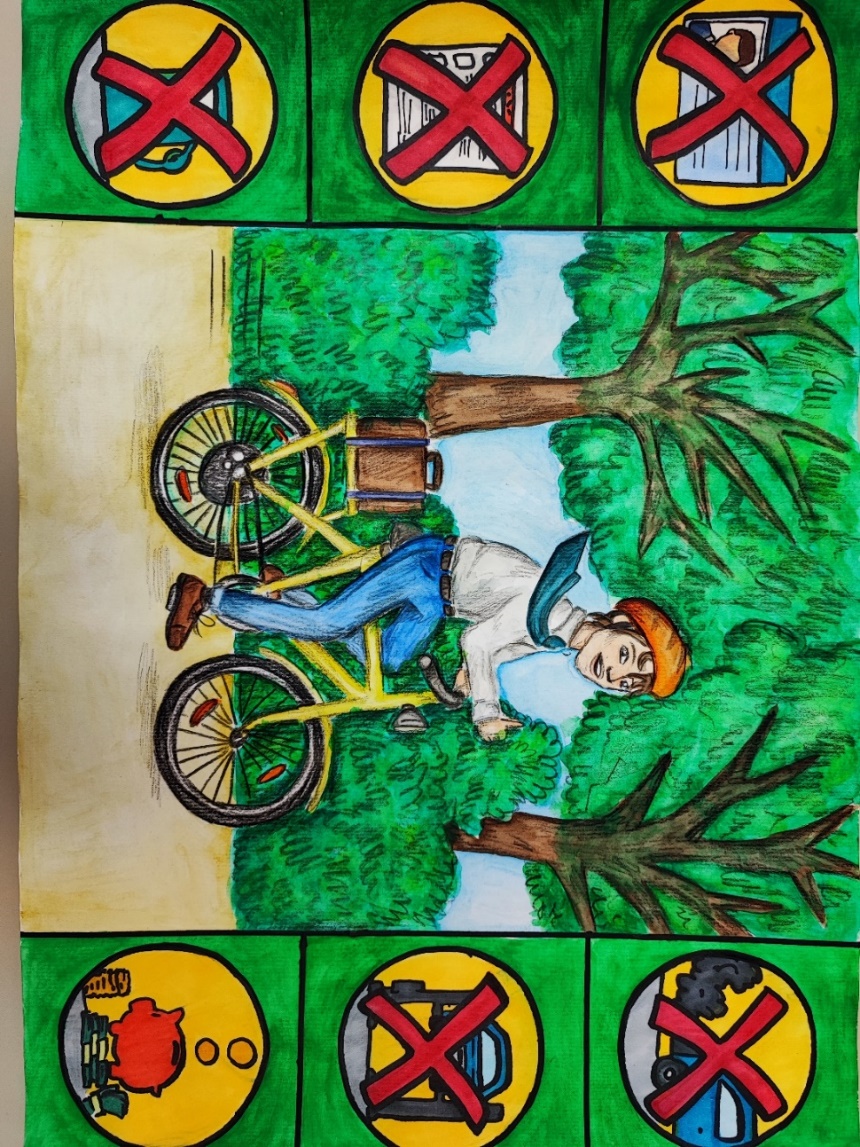 Tisa Julija Golob, 8. a